Assessing the Impact of Binaries on Microlensing in PopSyCLE
Natasha S. AbramsJessica R. Lu, Casey Y. Lam, Michael S. Medford, Matthew W. Hosek Jr., and Sam Rose
1
Challenging Theory With Roman Conference 07/12/24
[Speaker Notes: subtitle]
Microlensing reveals: IMF
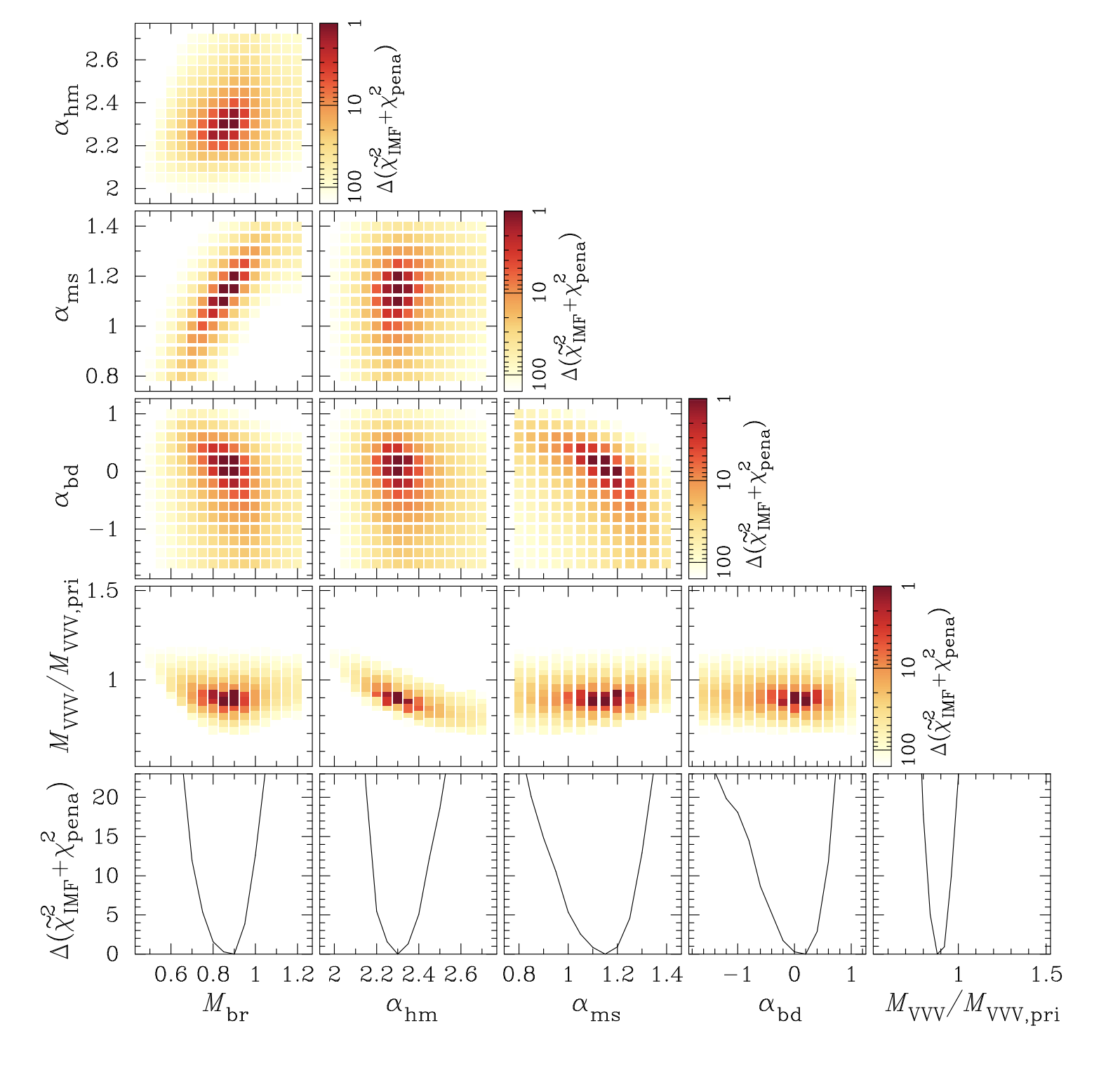 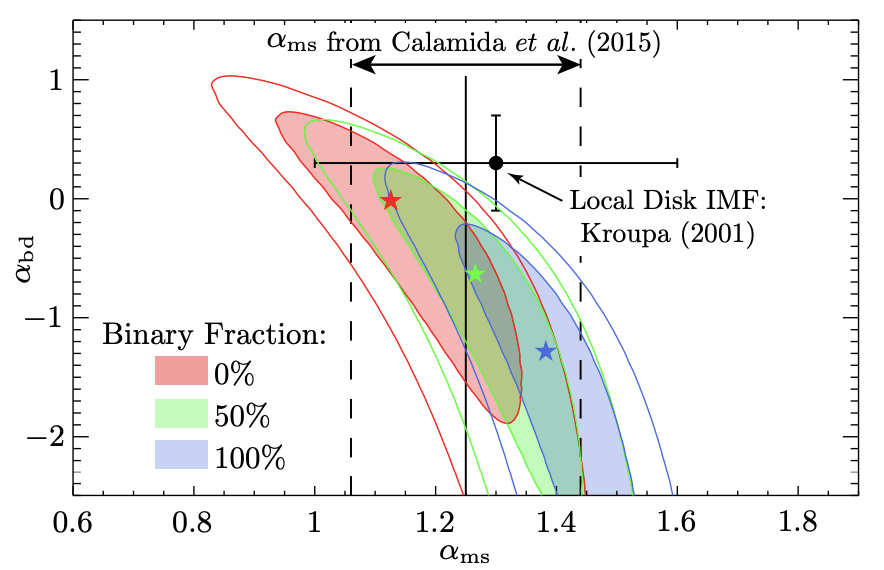 2
Source: Wegg et al. 2017
Source: Koshimoto et al. 2021
Microlensing reveals: dark populations
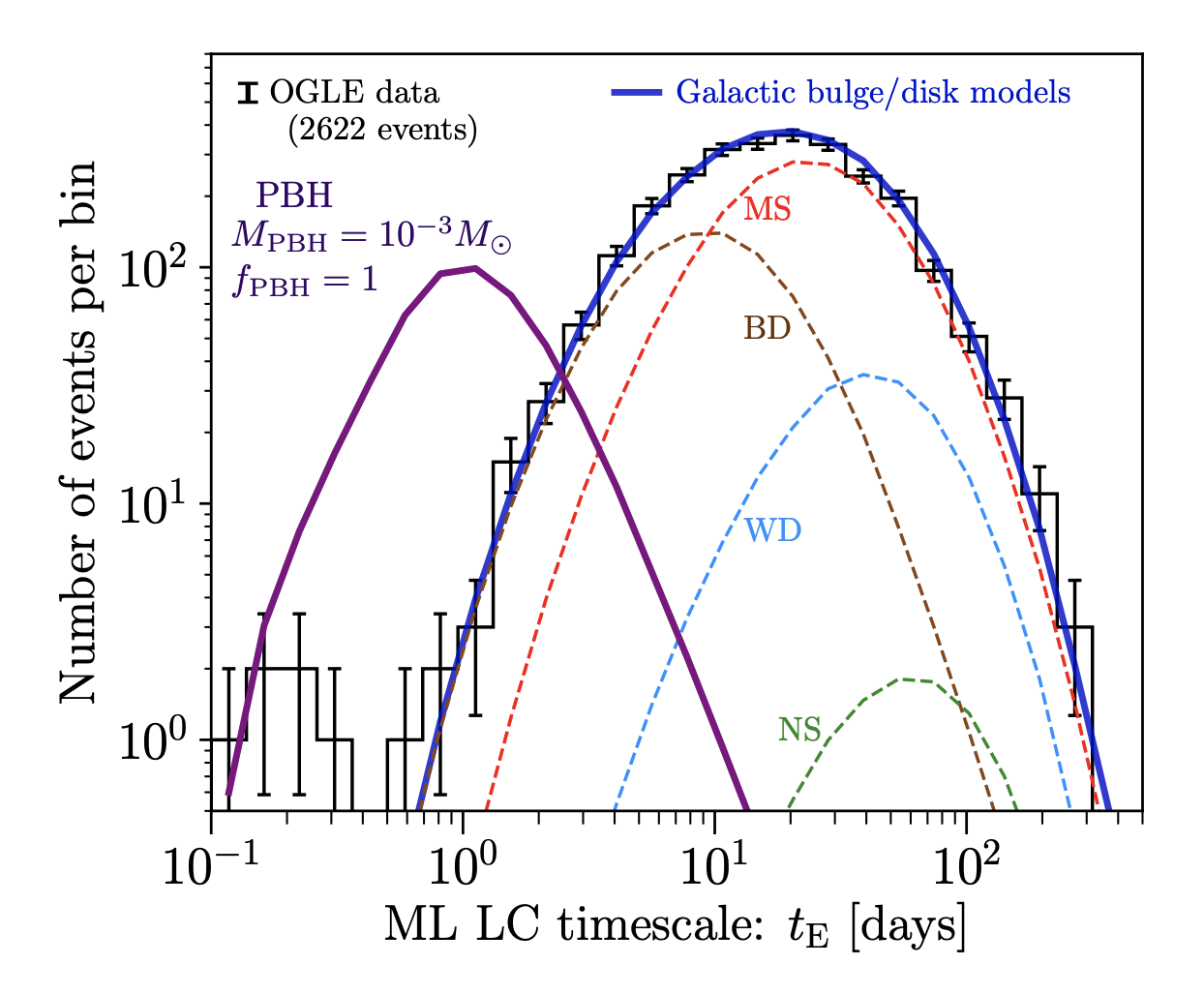 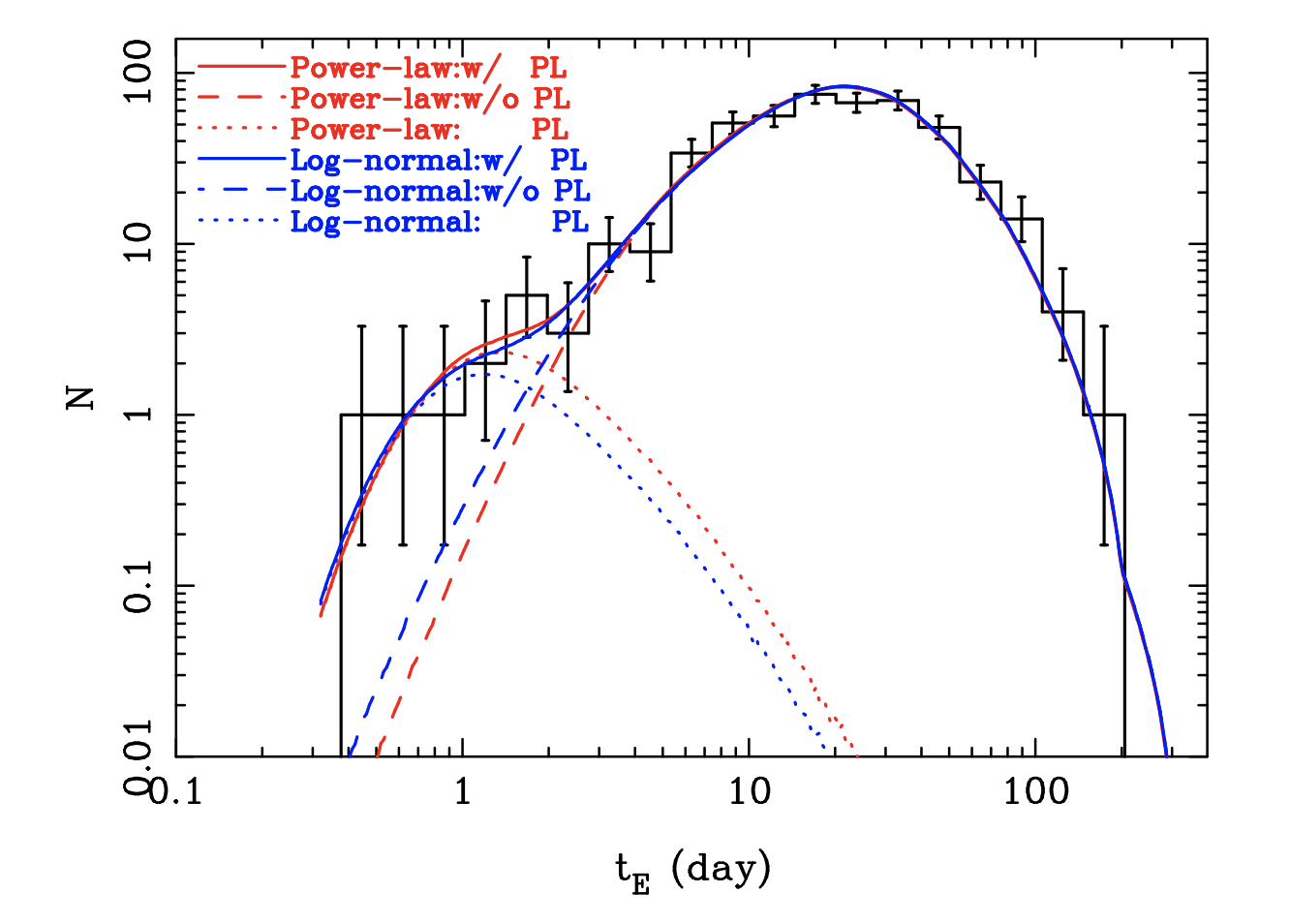 3
Source: Sumi et al. 2011
Source: Niikura et al. 2019
Microlensing reveals: other galactic properties
Galactic structure (distances and proper motions):
IFMR:
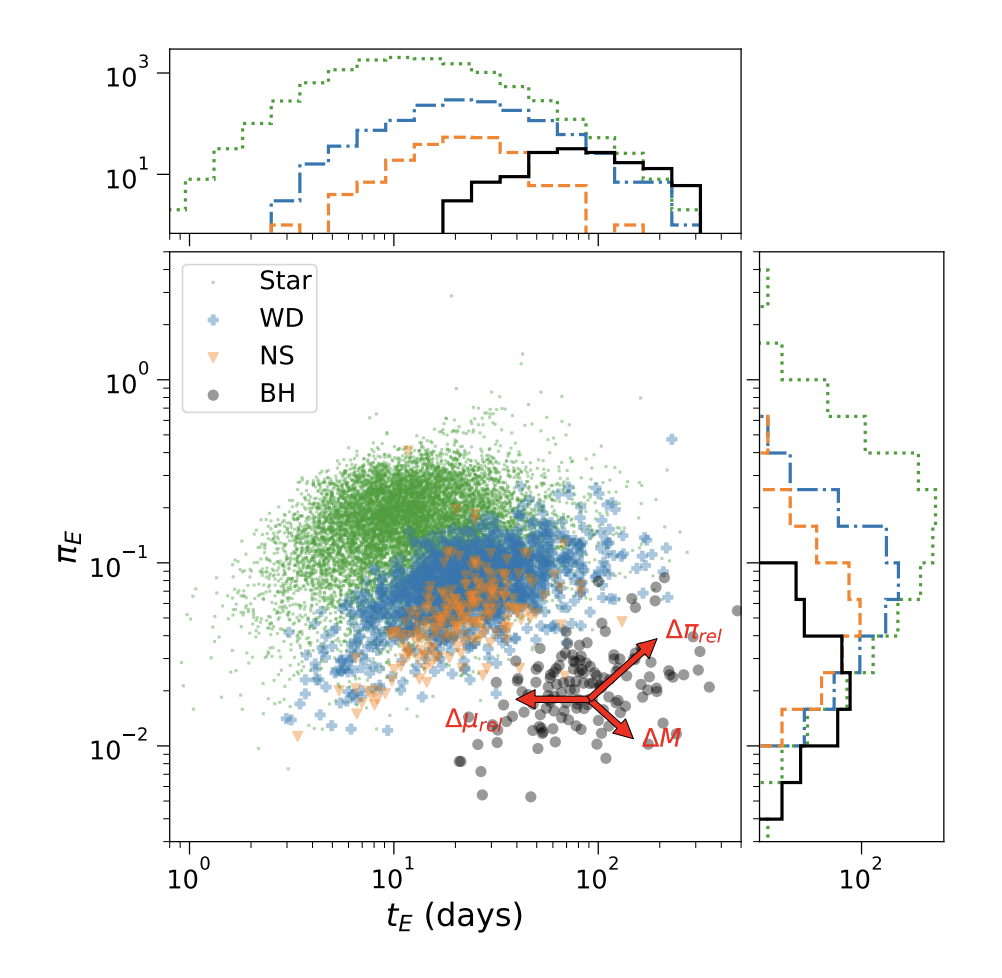 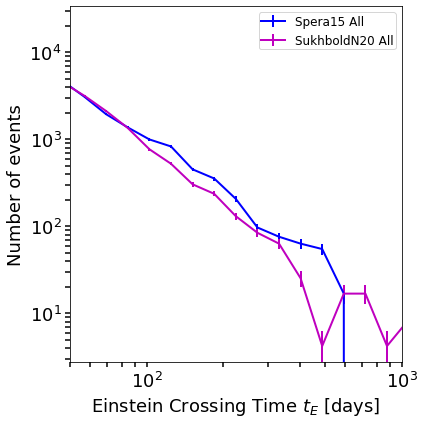 4
Source: Lam et al. 2020
Source: Rose et al. 2022
Binaries are critical both for:Modeling individual eventsStatistically interpreting a distribution of events
5
PSPL
PSBL
BSPL
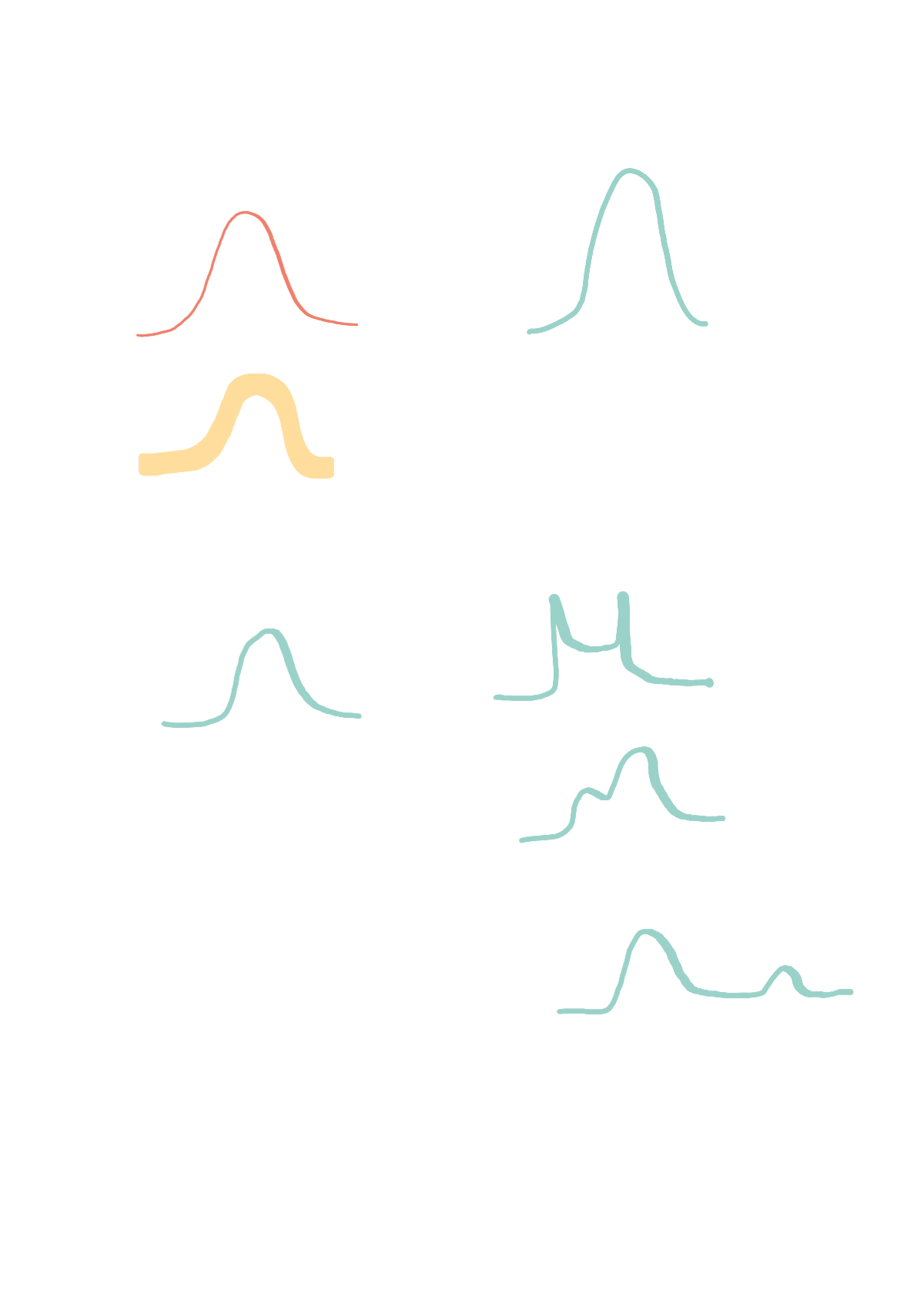 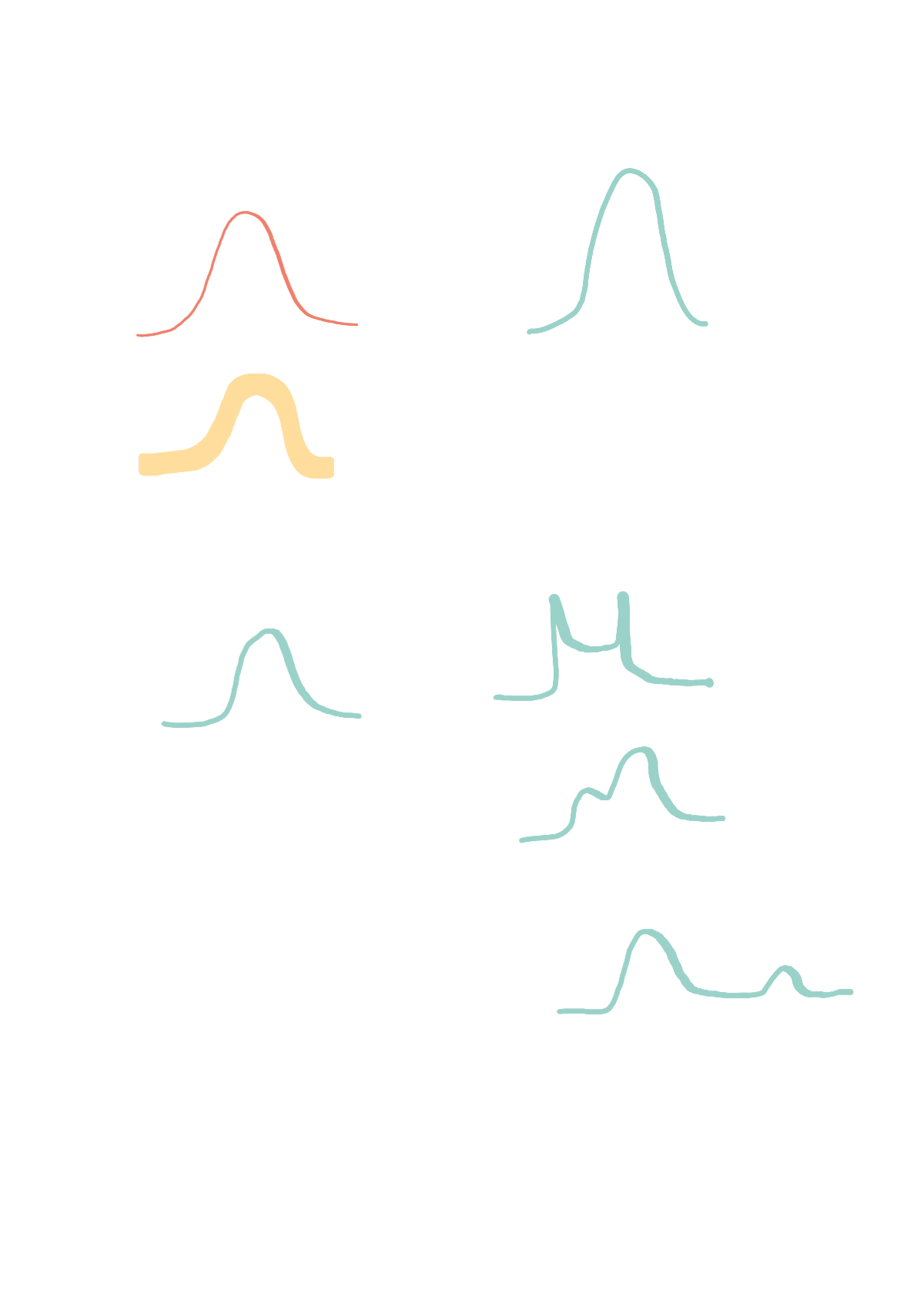 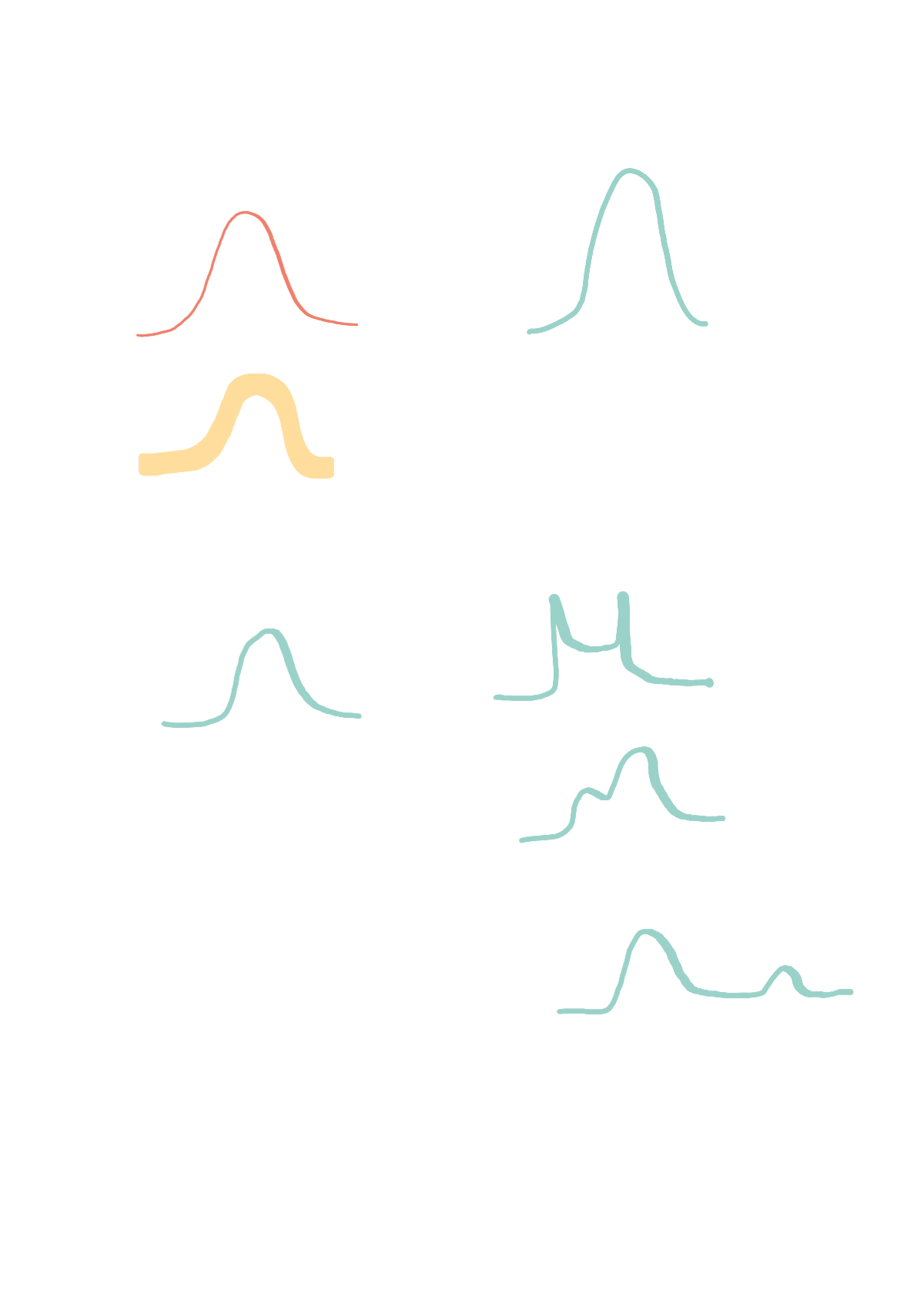 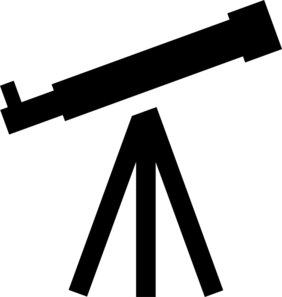 6
[Speaker Notes: How do binaries influence microlensing?
Several different geometries/flavors]
Some Binary Microlensing Can Masquerade as Single Lenses
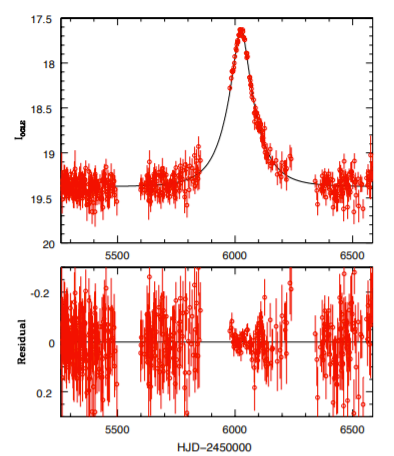 Obvious binary
Single lens
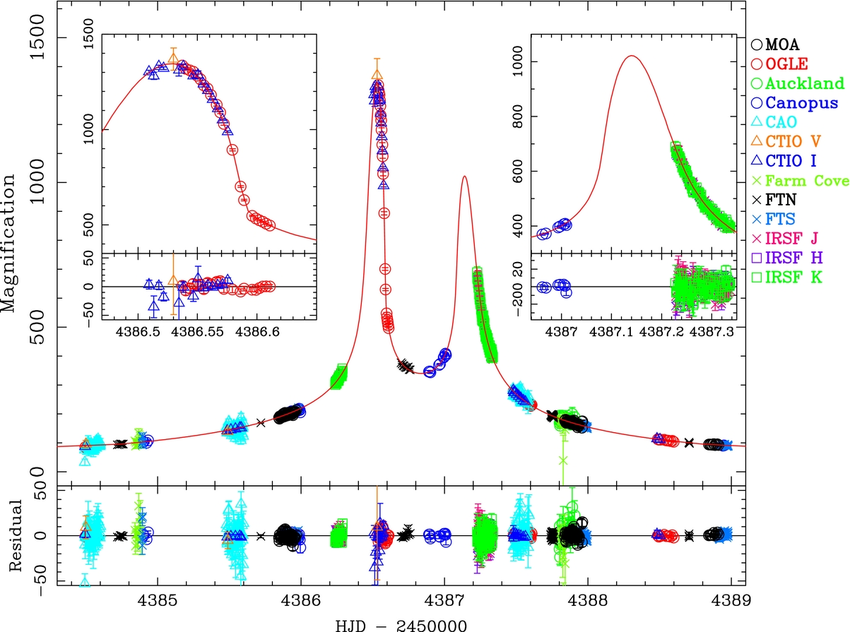 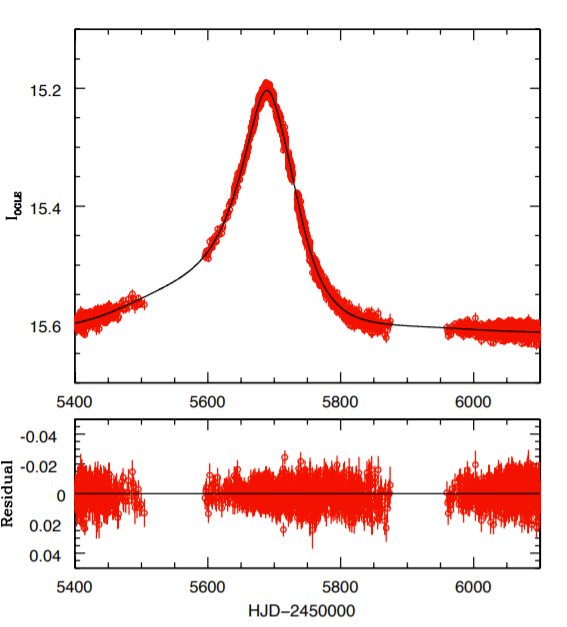 Ambiguous Binary lens
7
Source: Miyake et al. 2012
Source: Lu et al. 2016
Simulate a mock microlensing survey including binaries using PopSyCLE
8
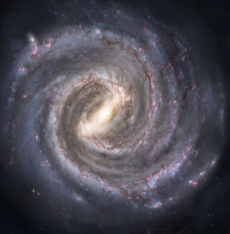 PopSyCLE
Galaxia
Simulate the Milky Way (single stars only)
Add compact objectsand binarieswith positions and velocities
Population Synthesis code
Useful beyond microlensing!
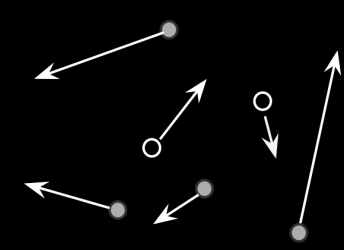 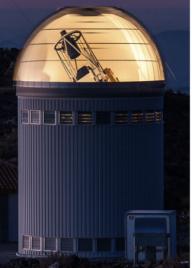 Mock microlensing survey
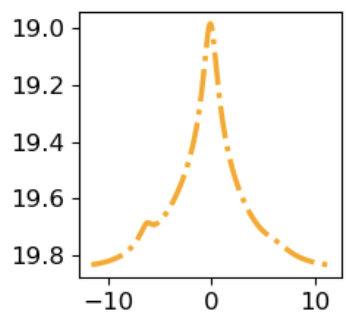 Simulate binary light curves
Galaxia – Sharma et al. 2011; SPISEA – Hosek et al. 2020; PopSyCLE – Lam et al. 2020
9
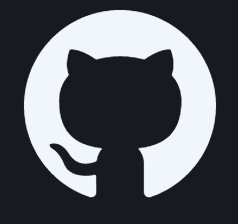 https://github.com/jluastro/PopSyCLE
More than half of stellar and compact object microlensing events have at least one binary
…~52% appear as singles
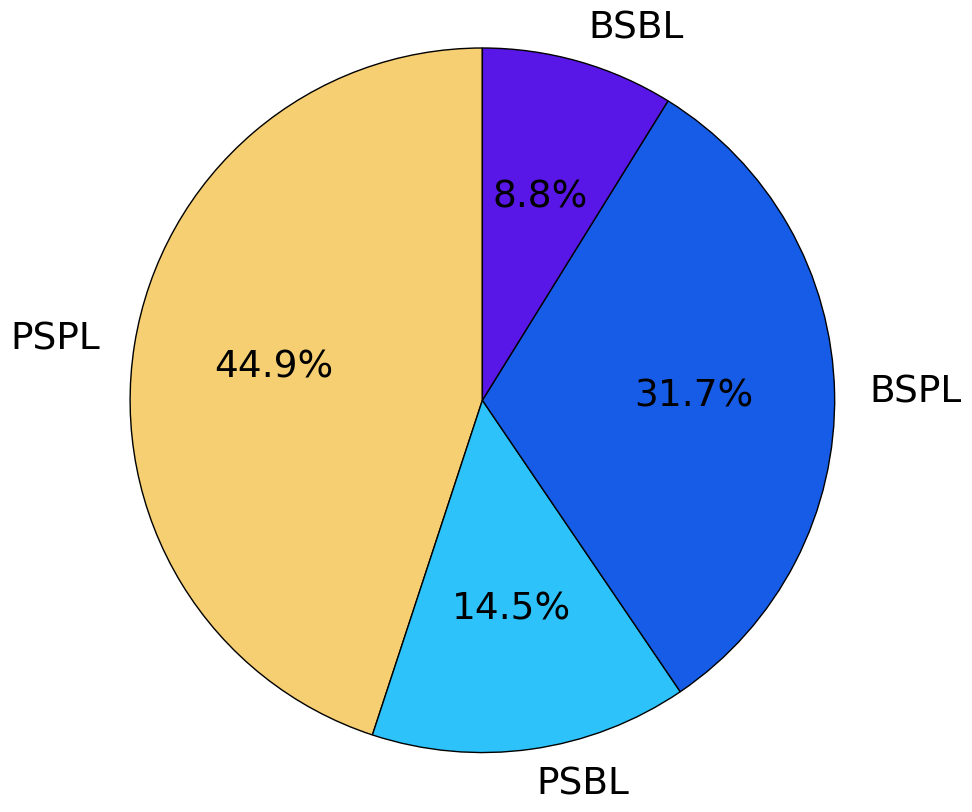 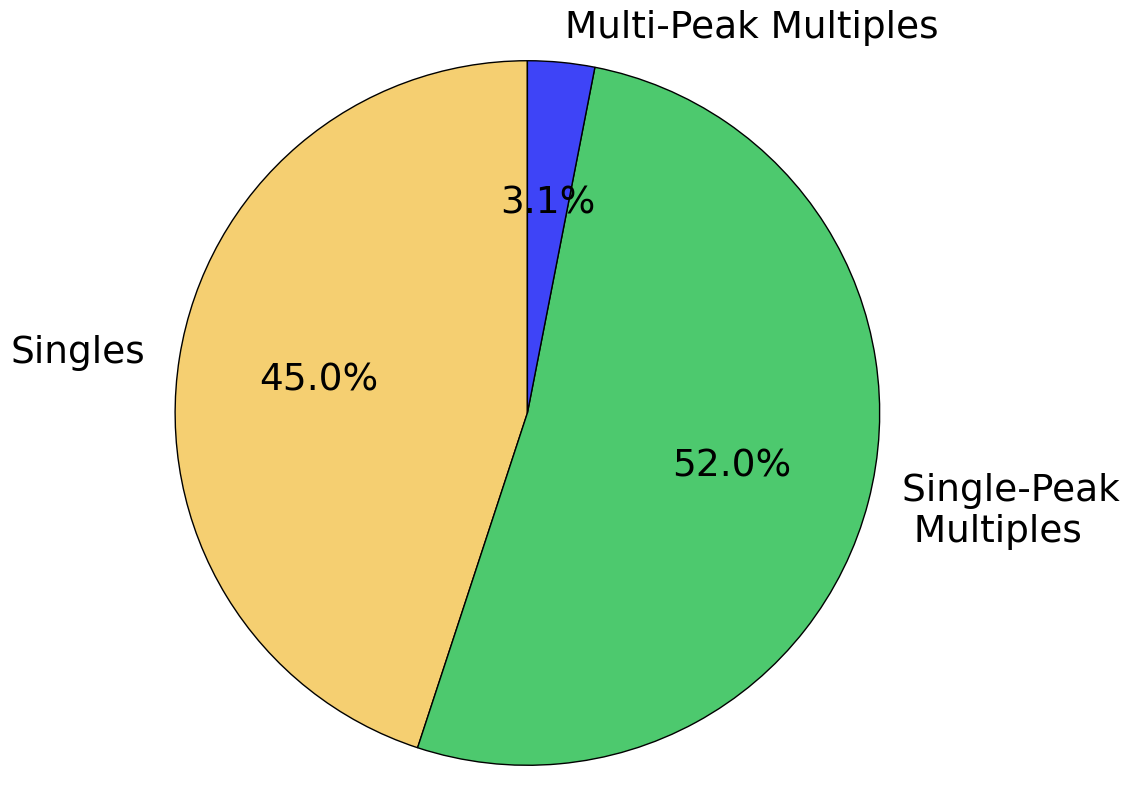 10
Abrams et al., in review
[Speaker Notes: Towards the galactic bulge
Preliminary
Recognizable
Build on old stat 1s2l]
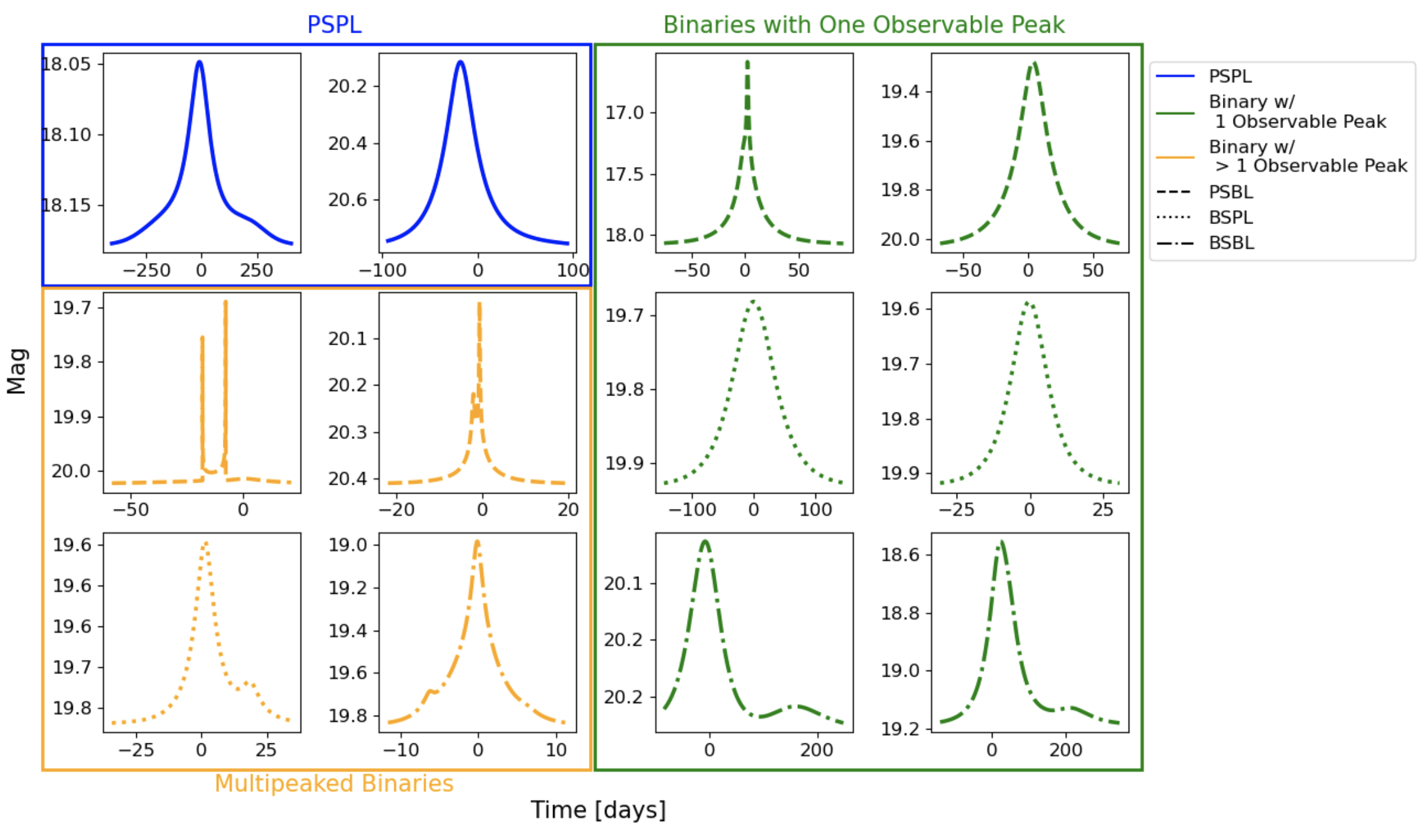 11
Abrams et al., in review
A higher fraction of binary lens events are multipeaked
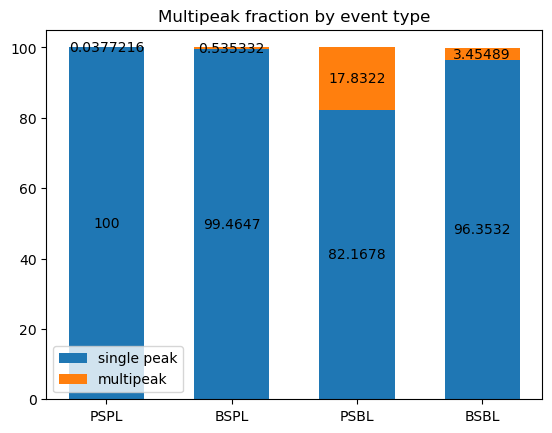 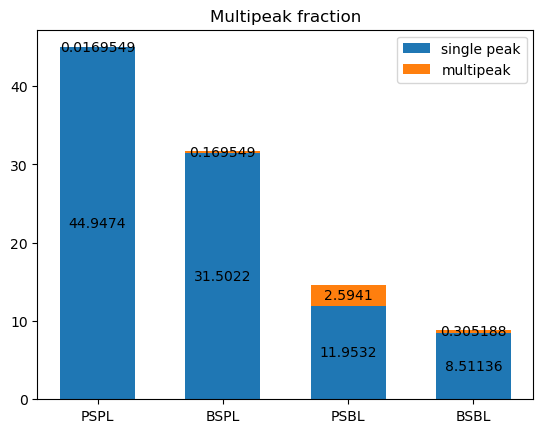 12
Brings tE distribution into agreement with data
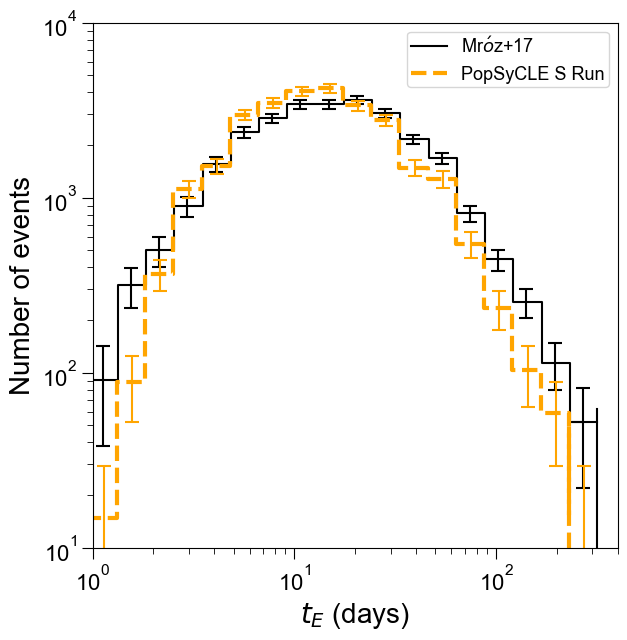 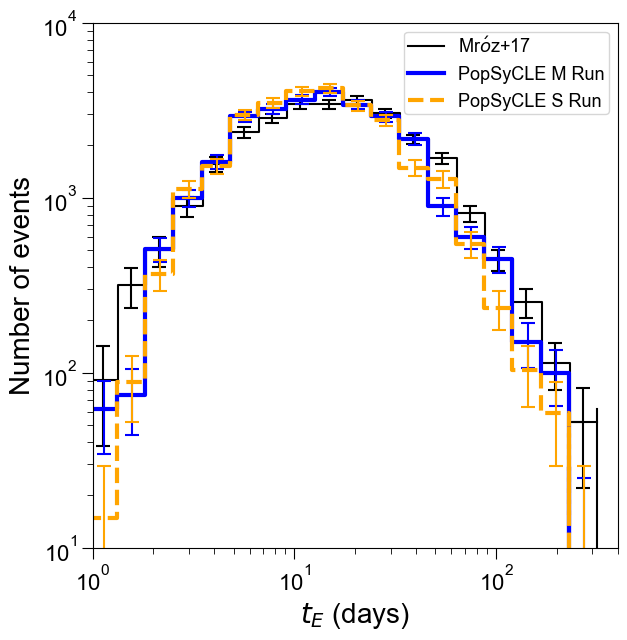 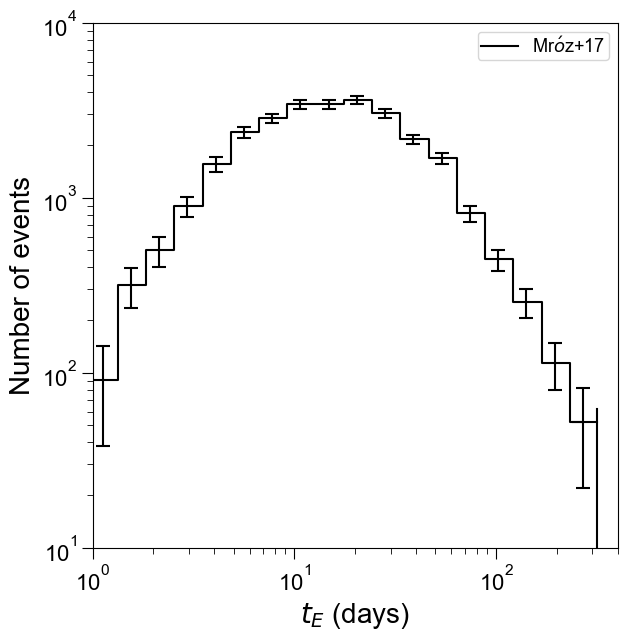 Mean tE averaged across 18 fields:
OGLE:  25.6±3.3 days
Singles only: 18.7±1.2 days
Singles + single peaked multiples: 25.6±1.4 days
S Run – Model with only singles
M Run – Model with multiples and singles
13
Mróz et al. 2017Mróz et al. 2019
Abrams et al., in review
[Speaker Notes: Label, color, cite in bottom]
Binary Parameter Bias with Microlensing
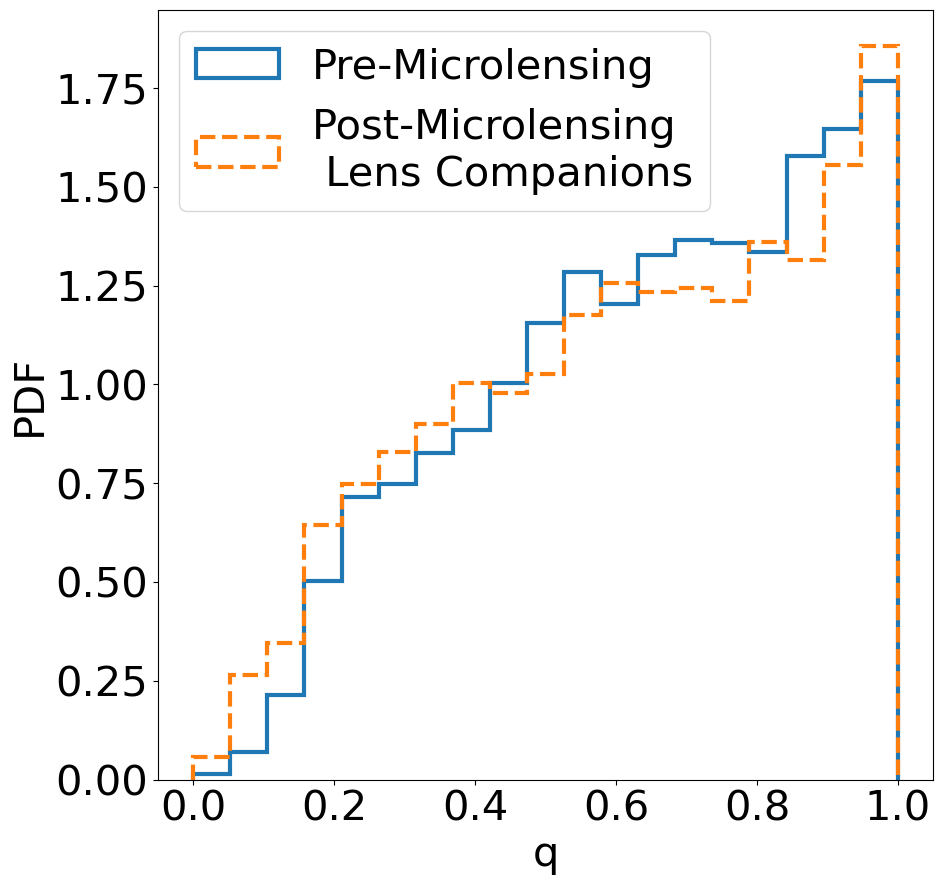 14
Abrams et al., in review
Selecting black holes for follow-up
Black holes still relatively isolated in tE-𝜋E space
Observations in seasonal gaps of Roman could:
Help characterize those quantities
Reveal signatures of binarity
Characterize long duration astrometric signals
15
Abrams et al., in review
Binary lens lightcurves with a single peak may be distinguishable in their astrometric microlensing signal
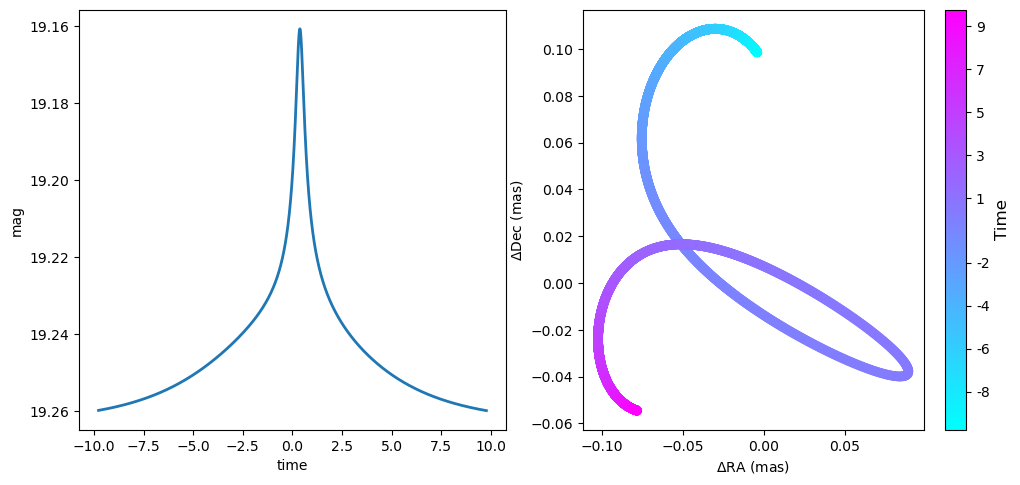 PSBL
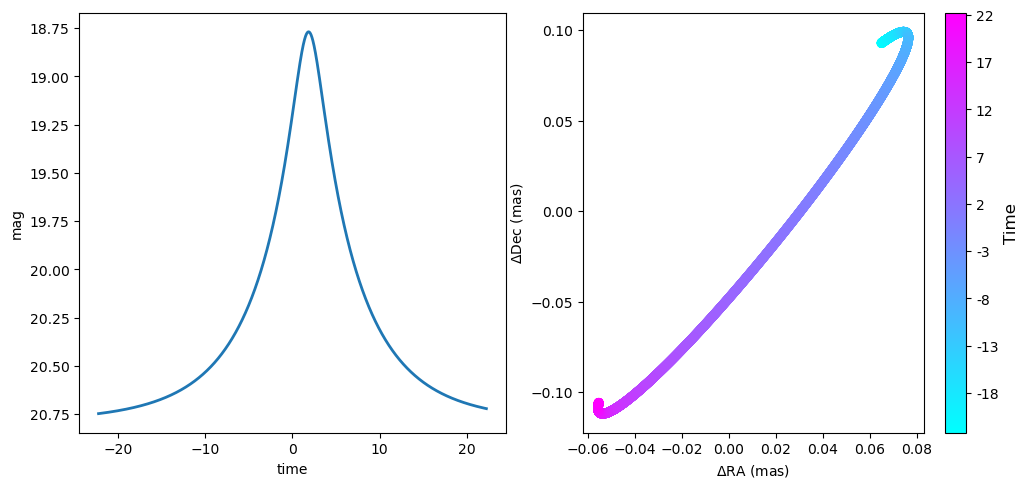 PSPL
16
Abrams et al., in review
Future Work
Fitting all binaries with PSPL (w/ and without parallax) to see how parameters are biased
Binary interactions - Shambhavi Srivastava
No common envelope, mass exchange, or binary disruption
Codes like BPASS (Eldridge, Stanway, et al. 2017) and COSMIC (Breivik et al. 2021) could be integrated
Binary orbital motion (xallarap) – Dex Bhadra
Parameters generated
Triples and higher order systems
17
Binaries in microlensing are important
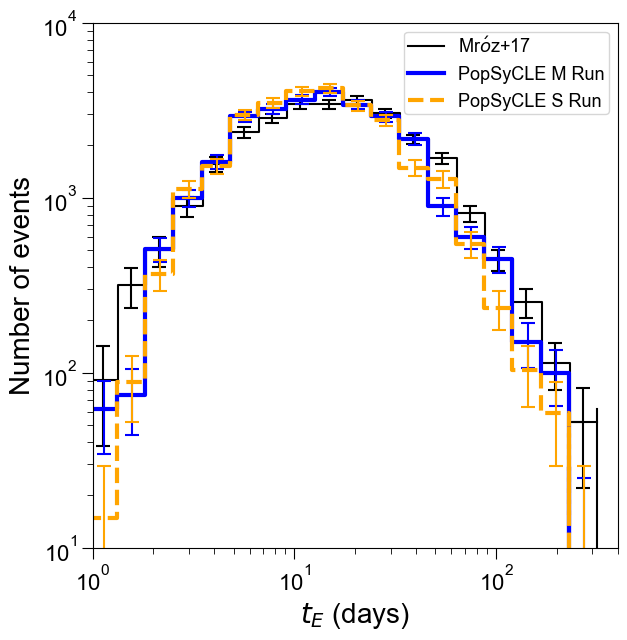 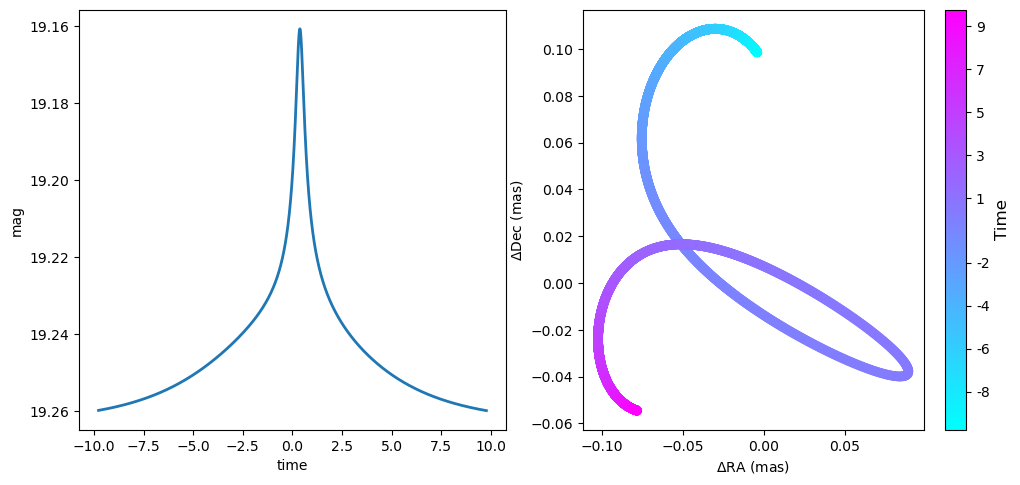 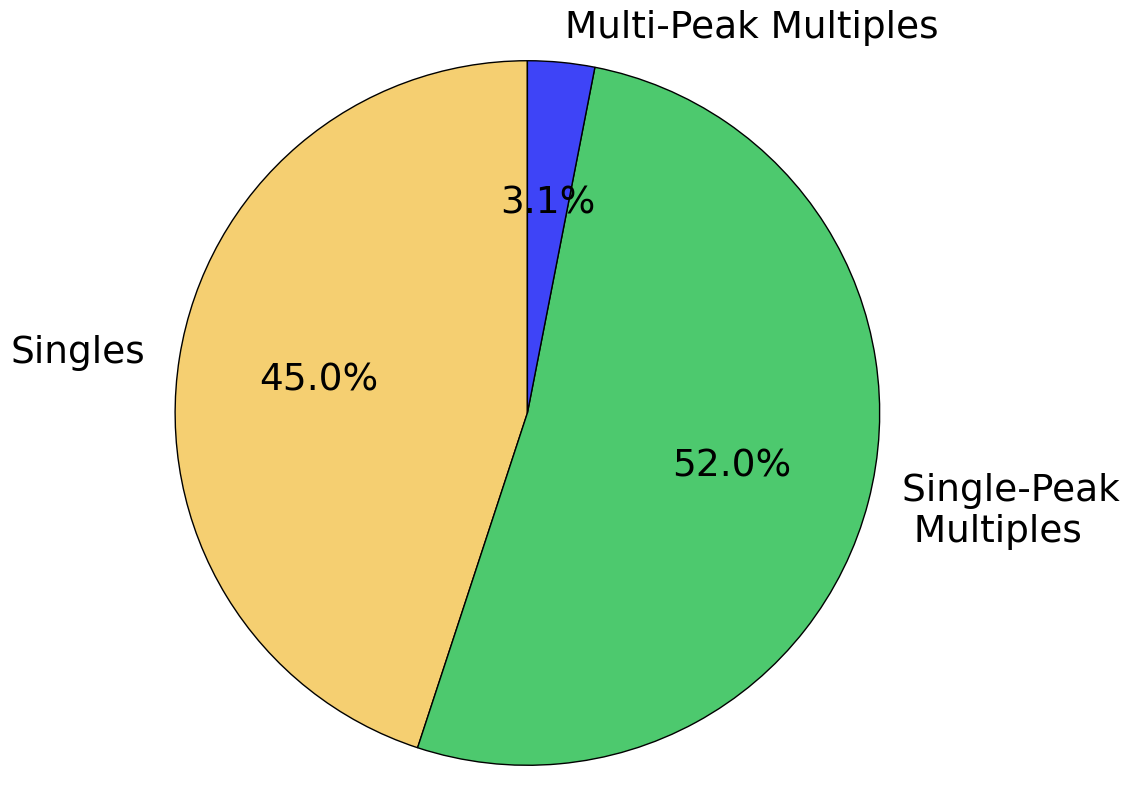 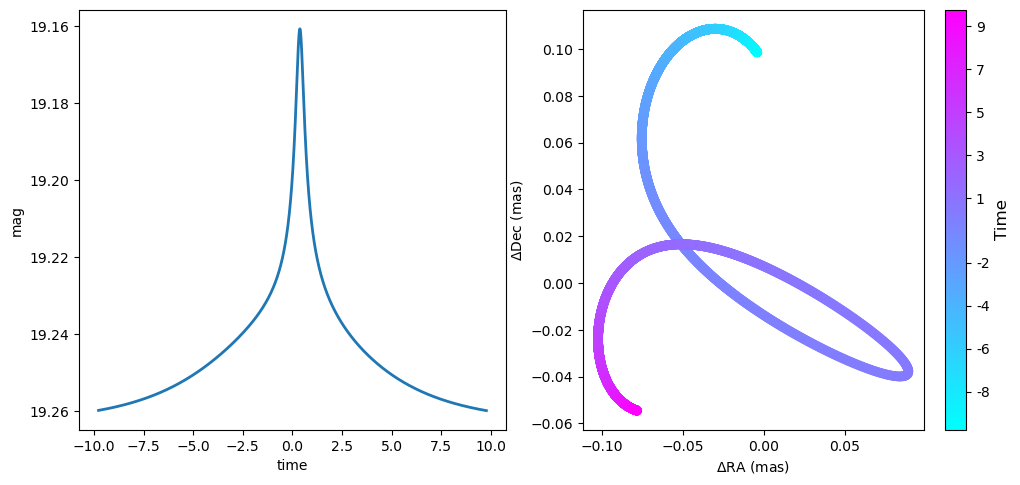 Over half of microlensing events have at least one binary system most of which appear like single events
Binary lenses with single peaked lightcurves may have a strong binary astrometric signal
Inclusion of binaries brings tE into agreement with data
Natasha Abrams – nsabrams@berkeley.edu
BINARY POPSYCLE BACKUP SLIDES
Binaries do not appear to affect black hole selection
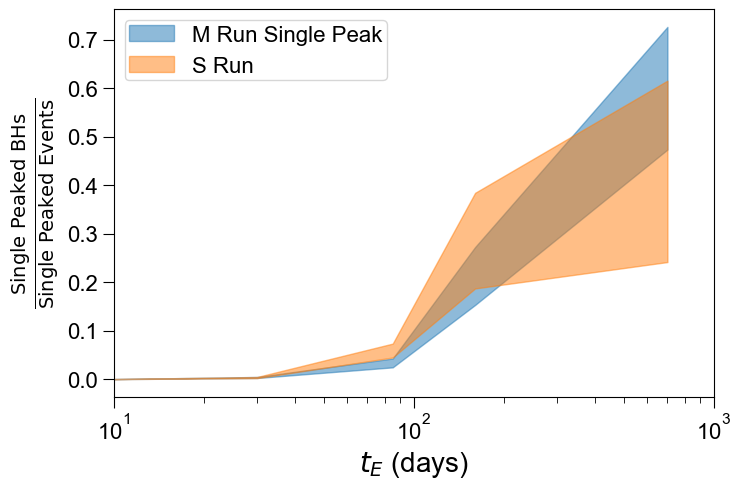 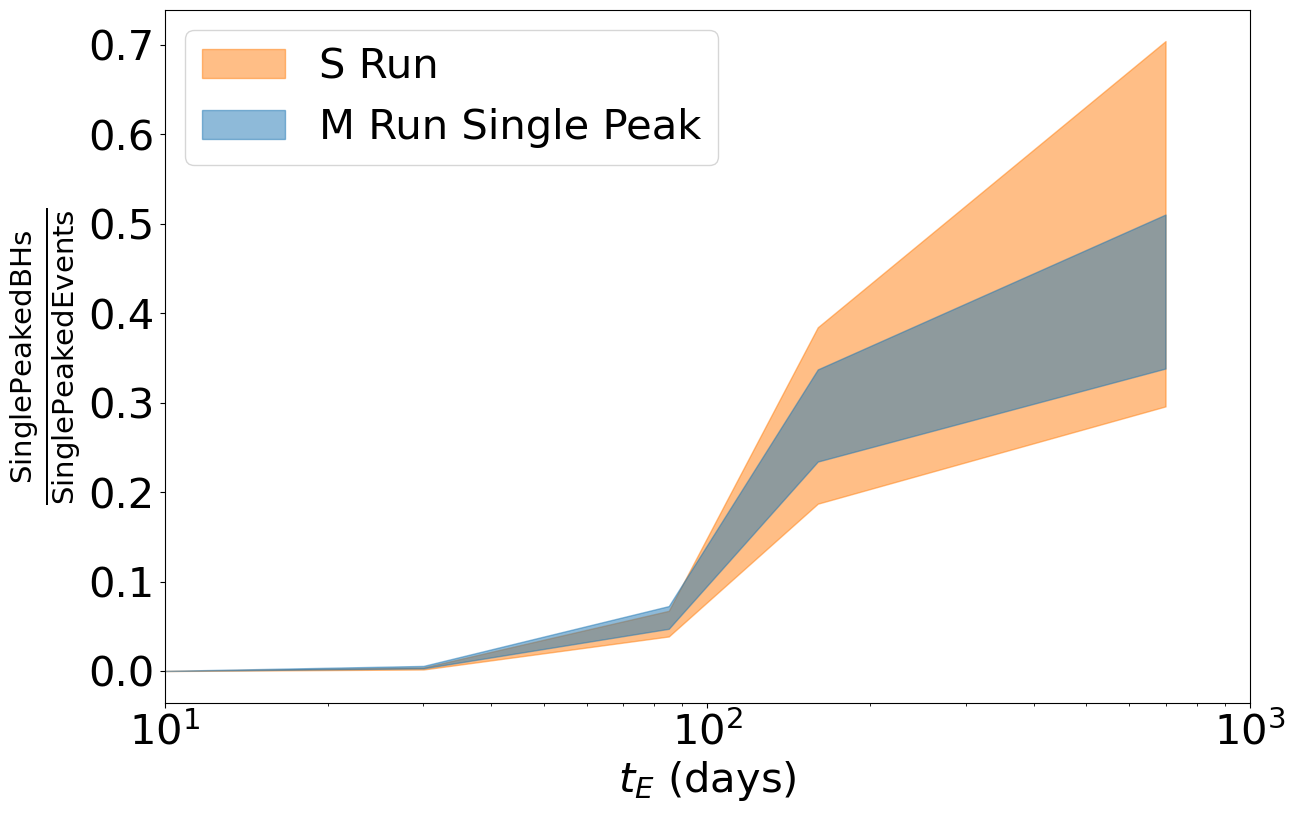 We select black hole candidates for astrometric follow-up to determine mass without galactic model (Lu et al. 2016, Lam et al. 2022, Lu et al. in prep)
At long tE we expect most events to be black holes in singles only or singles + multiples
Consistent with sample
BH Sample
20
[Speaker Notes: 120 BH sample
Blue on top of yellow]
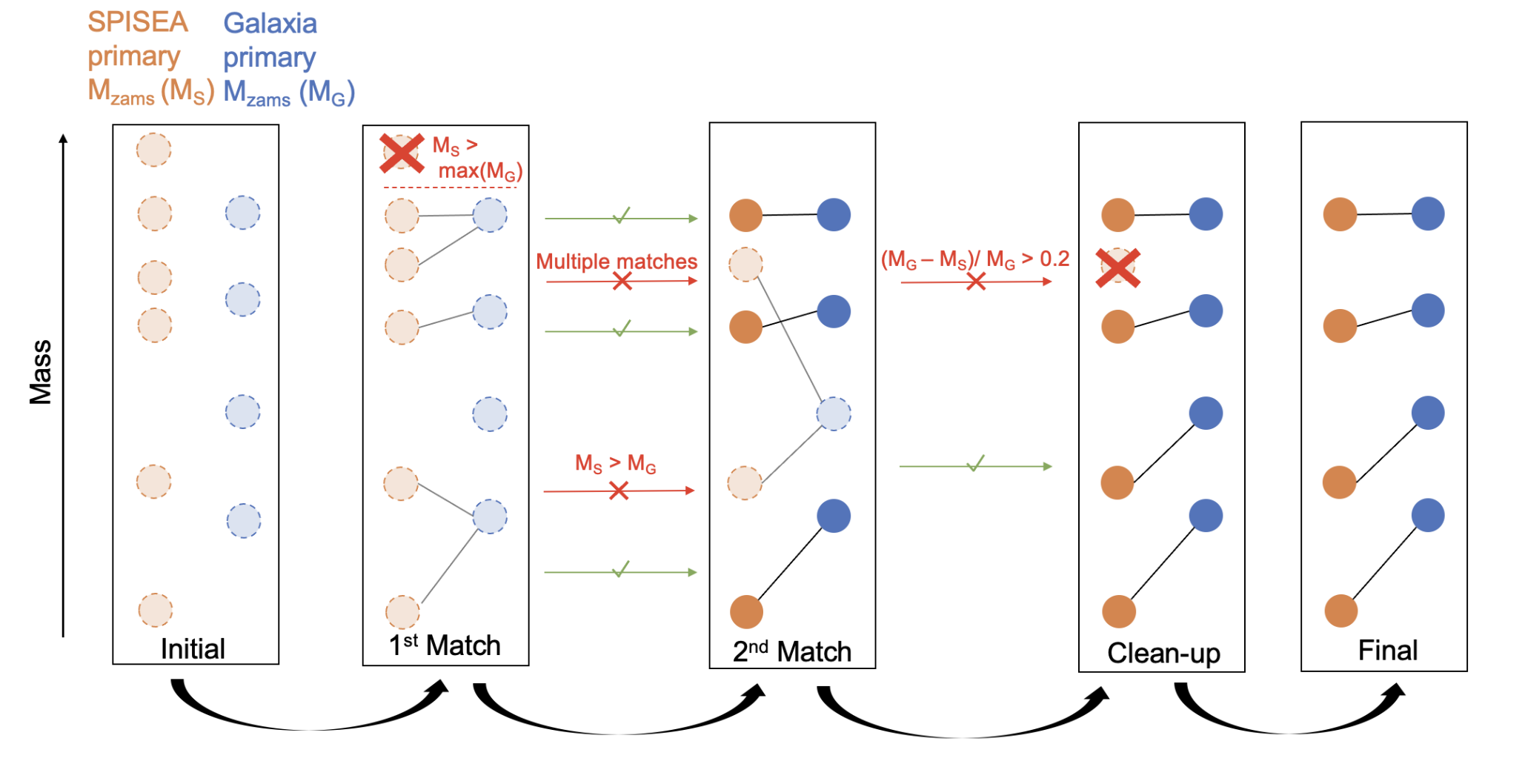 Number of events in better agreement, but number of stars still lowish
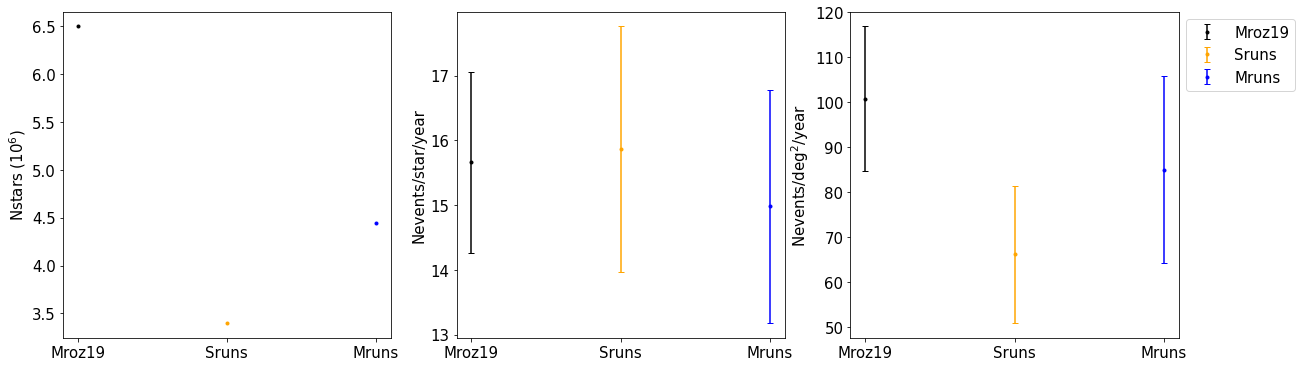 22
Cuts Summary
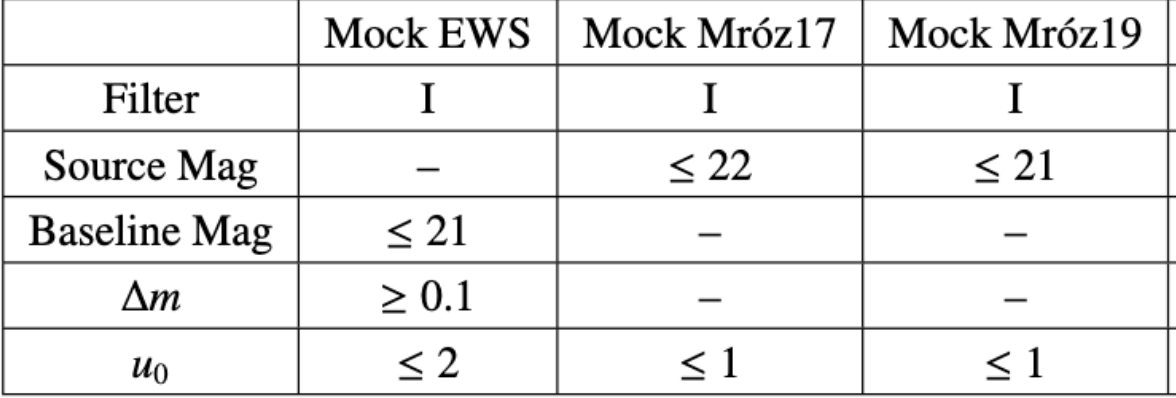 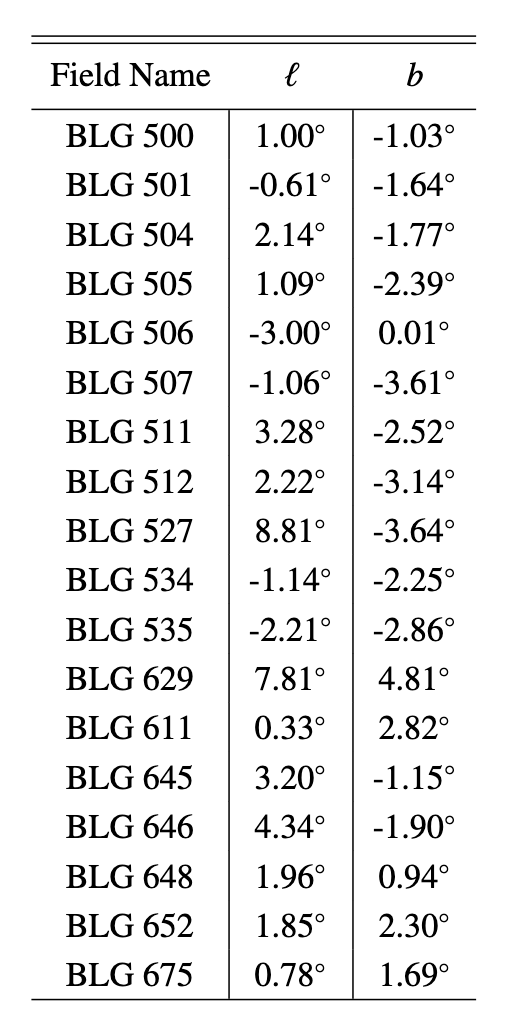 Field summary:
Area: 0.34 deg squared
IFMR: Subkhold N20
Filter: ubv I
Blend radius: 0.65”
Binary Properties from Stellar Observations
Multiple system frequency: MF(M) = 0.44M0.5	 
Companion frequency: CF(M) = 0.5M0.45
Mass ratio: f(q) = q-0.4 
Binary disruption not included
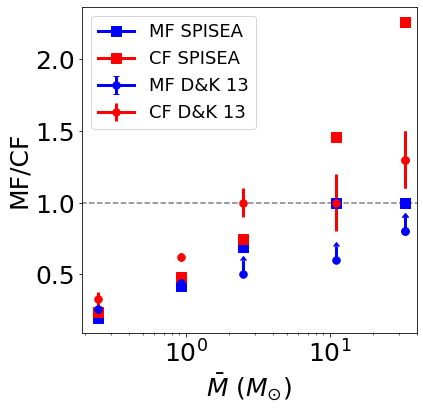 25
Duchêne and Kraus 2013
Resolved Binary Properties from Stellar Observations
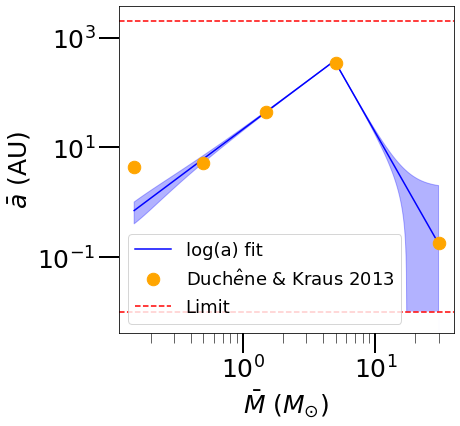 26
Duchêne and Kraus 2013
Unresolved Multiple Properties (No positions)
q – mass fraction
P(q) = q-0.4
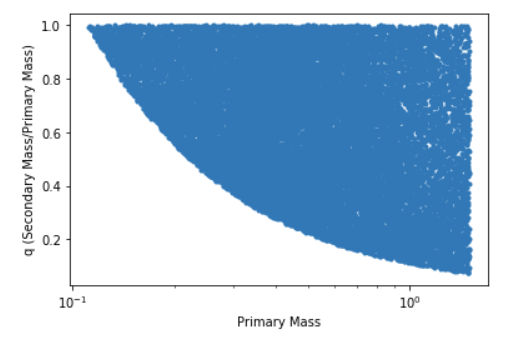 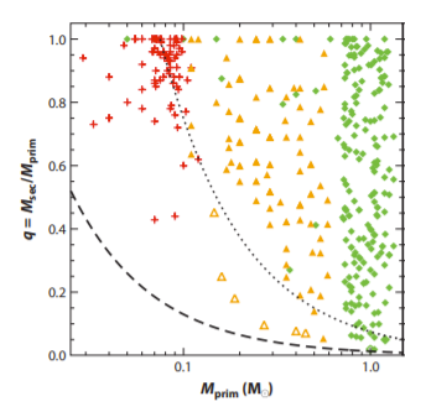 27
Adding Resolution - Eccentricity
f(e) = 2e
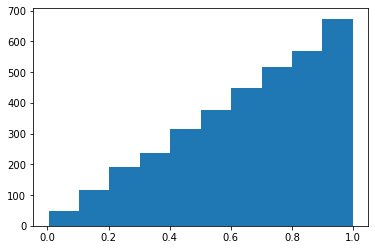 28
Adding Resolution – Inclination
Frequency follows sin curve
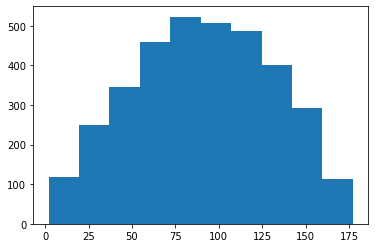 29
Previous Statistics and Simulations
~3-10% of microlensing events as binaries generally accepted (e.g. Jaroszyński 2002, Alcock et al. 2000a, Sumi et al. 2006, Mróz et al. 2017)
Previous simulations either don’t include multiples: (e.g. Kerins et al. 2009, Penny et al. 2013)
Include them in a simplistic way (e.g. Niikura et al. 2019, Sajadian & Poleski 2019, Wegg et al. 2017)
Or are designed to get out other properties using microlensing (e.g. Koshimoto et al. 2021)
30